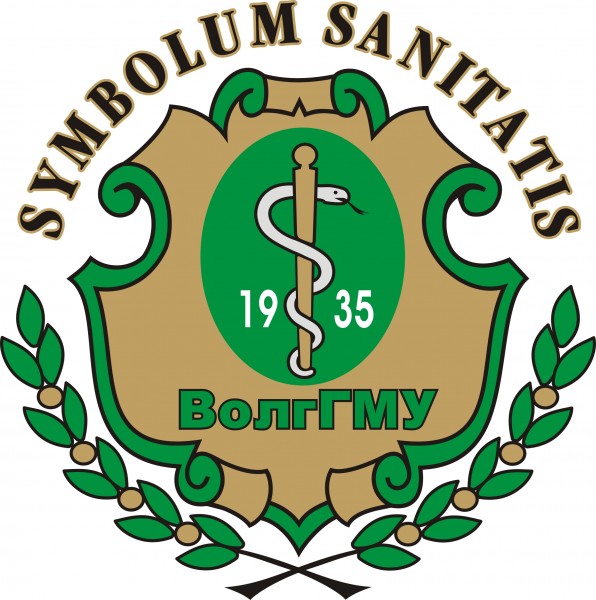 Современная стратегия определения резус принадлежности крови: проблема Dw в трансфузиологии
[Speaker Notes: Значение витамина D
Образование витамина D 
Источники витамина D
Определение и рекомендуемые уровни витамина D
Гиповитаминоз D 
Витамин D и кальций
Абсорбция
Риск переломов
Распространенность гиповитаминоза D 
Низкая приверженность терапии]
Нормативные документы по иммуногематологии
Приказ № 183н Правила клинического использования донорской крови и (или) ее компонентов от 2 апреля 2013 г.

Приказ N 363 от 25 ноября 2002 г. ОБ УТВЕРЖДЕНИИ ИНСТРУКЦИИ ПО ПРИМЕНЕНИЮ КОМПОНЕНТОВ КРОВИ

ПРИКАЗ МИНЗДРАВА РФ ОТ 09.01.98 N 2 ОБ УТВЕРЖДЕНИИ ИНСТРУКЦИЙ ПО ИММУНОСЕРОЛОГИИ
Число типируемых антигенов эритроцитов возросло
Правила значительно увеличили количество типируемых в обязательном порядке групповых антигенов на эритроцитах больных.
Согласно Правилам обязательное определение фенотипа по антигенам системы Rh – D, C, c, E, e и Cw, а также системы Kell – К и k должно проводиться практически у всех групп пациентов. 
Соответственно донорские эритроциты должны быть совместимы по всем указанным антигенам (п. 25а), т. е. фактически всем реципиентам должен проводиться индивидуальный подбор крови с учетом расширенной характеристики фенотипа.
Группы пациентов, которым показан индивидуальный подбор донора
Реципиентам, имеющим в анамнезе посттрансфузионные осложнения, 
беременность, 
рождение детей с гемолитической болезнью новорожденного, 
а также реципиентам, имеющим аллоиммунные антитела, 
производят индивидуальный подбор компонентов крови в клинико-диагностической лаборатории»


п. 9 Правил
Определение антиэритроцитарных антител
Стал обязательным скрининг аллоиммунных антител с использованием панели стандартных эритроцитов, включающей «не менее трех образцов эритроцитов, которые в совокупности содержат антигены С, с, Е, е, Cw, К, k, Fya, Fyb, Lua, Lub, Jka и Jkb» (п. 22г Правил). 
В мировой иммуногематологической практике скрининг антител стал рутинным исследованием, и указание в Правилах скрининга нерегулярных групповых антител у больных в качестве обязательного, несомненно, является прогрессивной особенностью документа. 
Однако недоступность полноценных панелей стандартных эритроцитов и низкочувствительные методы выявления антител могут свести на нет ценность этого важного теста.
Клинически значимые антитела к антигенам эритроцитов
Клинически значимыми аллоантителами принято считать антитела, выявляемые в антиглобулиновом тесте при 37 °С и способные вызывать трансфузионные реакции или значительное уменьшение времени циркуляции переливаемых эритроцитов
Степень клинической значимости антител оценивается по степени тяжести вызываемых посттрансфузионных реакций и частоте их возникновения.
По данным статистики анти-с, -Е, -К (Келл), -Fya (Даффи) и -Jka (Кидд) антитела наиболее часто являются причиной гемолитических реакций, в т. ч. и фатальных
Список клинически значимых антител зависит от региона
Иммуногематологическое обследование реципиентовв мировой практике
Безопасной с точки зрения иммунологии считается трансфузия, которая не сопровождается немедленной или отсроченной гемолитической реакцией и не влечет иммунизации реципиента, по крайней мере, к клинически значимым антигенам.
С формальной точки зрения, чем больше групповых антигенных систем будет учтено при подборе донорских эритроцитов, тем меньше будет степень иммунизации больного и, следовательно, тем меньше будет вероятность возникновения трансфузионных реакций при последующих трансфузиях.
Ограничения типирования эритроцитов по большому количеству антигенов
~ является дорогостоящей процедурой, особенно в отношении тех антигенов, к которым нет промышленно производимых моноклональных типирующих реагентов;
~ подбор донорских эритроцитов организационно и логистически оказывается настолько сложным, что ситуация может быть доведена до абсурдной: имея подходящие для переливания эритроциты, юридически врач не будет иметь права их перелить из-за несовпадения минорных антигенов;
~ учитывая, что количество официально утвержденных систем эритроцитарных антигенов достигло 30, а общее количество антигенов превысило 300 (хотя количество клинически значимых среди них в несколько раз меньше), понятно, что полностью уберечь реципиента от аллоиммунизации практически невозможно.
Принцип «идентичности» и принцип «совместимости»
В этом контексте принцип максимальной идентичности фенотипов донора и реципиента, на котором настаивает ряд авторов, при внимательном рассмотрении оказывается утопией.

В противовес такой стратегии «идентичности», в мировой практической иммуногематологии используется стратегия «совместимости», которая включает ряд мероприятий
Обеспечение принципа «совместимости» донора и реципиента в мировой практике (1)
~ надежное тестирование группы крови АВО прямым и перекрестным методами и надежное определение Rh(D)-принадлежности;

~ фенотипирование и подбор крови по основным трансфузионно значимым антигенам для гематологических больных, нуждающихся в многократных трансфузиях, девочек и женщин детородного возраста. К таким антигенам относят антигены системы Rh (С, с, Е, е) и Kell (К), причем в различных странах набор учитываемых антигенов варьирует;
Обеспечение принципа «совместимости» донора и реципиента в мировой практике (2)
~ выявление (скрининг) нерегулярных антител чувствительными методами с помощью наборов стандартных эритроцитов, типированных по многим групповым системам, с последующей (в случае положительных результатов скрининга) идентификацией антител. 
В случае выявления у больного клинически значимых антител производится трансфузия эритроцитов без соответствующего антигена; 
В случае выявления у больного клинически малозначимых антител – трансфузия эритроцитов, подобранных в тесте на совместимость. 
Учреждения, заготавливающие кровь, обязаны иметь резерв эритроцитов с гомозиготными фенотипами для подбора крови иммунизированным реципиентам;
Обеспечение принципа «совместимости» донора и реципиента в мировой практике (3)
~ использование антиглобулинового теста при проведении пробы на совместимость между эритроцитами донора и сывороткой реципиента с иммунными антителами;
~ широкое применение методов электронного подбора (electronic/computer crossmatch), которые значительно снижают риски ошибок, связанных с человеческим фактором. 
Преимуществами компьютерного подбора являются: полный взаимосвязанный анализ фенотипа эритроцитов донора и реципиента, сохранность и обновление результатов типирования. 
Однако при этом распространенность электронного подбора в западных странах пока остается невысокой (порядка 9%). 
В нашем иммуногематологическом законодательстве электронный подбор отсутствует.
Обеспечение принципа «совместимости» донора и реципиента в мировой практике. Обеспечение качества.
Большое внимание уделяется системе контроля качества типирующих реагентов, которая включает введение стандартов качества реагентов, обязательную сертификацию качества и безопасности реагентов (например, СЕ-сертификация в странах ЕС или регистрация в FDA в США) и сертификацию условий производства реагентов (как правило, по стандартам cGMP или ISO 13485).
Жесткий выходной контроль диагностических препаратов производителем проводится не только в отношении стандартных групповых антигенов, но и их слабых вариантов и категорий (например, АX или DU).
Обеспечение принципа «совместимости» донора и реципиента в мировой практике. Контроль производителей.
Производитель реагентов должен предоставлять информацию (в инструкциях, на этикетках, в каталогах) о клоне-продуценте моноклональных антител – активном веществе типирующих реагентов, что позволяет сопоставлять результаты, полученные в других учреждениях при использовании препарата на основе моноклональных антител из одного клона. 

Обязательным является входной контроль типирующих препаратов потребителем в тех же методах, в которых они будут применяться в дальнейшем.
Иммуногематологическое обследование в отечественной практике
Старые нормативные документы
В соответствии с приказами № 2 и № 363, обязательными тестами были:
~ АВО-типирование с использованием моноклональных или сывороточных реагентов анти-А, анти-В и (не всегда) анти-АВ;
~ определение Rh-принадлежности по антигену D;
~ проба на индивидуальную совместимость, предусматривающая выявление неполных антител.
Старые нормативные документы. Фенотипирование антител к эритроцитам
Фенотипирование и подбор по другим антигенам не диктовался в жесткой форме, однако предусматривался для особых групп реципиентов. 
Непосредственно перед трансфузией требовалось определить АВО- и Rh(D)-принадлежность крови реципиента и донора, а также их совместимость по системе АВО и нерегулярным аллоантителам. 
Недостатки старых документов: 
необязательное проведение перекрестной пробы при определении АВО 
использования полиглюкинового и желатинового тестов
Особенности определения антигенов АВО и резус фактора по приказу 183н
Определение антигенов АВО. Прямое тестирование. Количество цоликлонов.
Согласно Правилам основным способом определения АВО-принадлежности является прямое тестирование, т. е. определение антигенов на эритроцитах. 
По умолчанию в прямом тестировании следует использовать по одной серии препаратов анти-А и анти-В. 
На практике многие лаборатории используют по две серии моноклональных препаратов, созданных на основе разных клонов/гибридов. 
В странах Европейского союза подобная тактика введена в обязательный порядок.
Применение перекрестного метода определения групп крови
В случае сомнительного результата, полученного при прямом тестировании, рекомендуется перекрестное (обратное) определение, т. е. выявление анти-А и/или анти-В агглютининов сыворотки с помощью стандартных эритроцитов (для определения А1, А2 и т.д.).
Во многих лабораториях при подборе крови существует традиция учитывать не только группу, но и подгруппу (А1 и А2), что путает персонал и заставляет проводить ненужные исследования. 
На самом деле переливать эритроциты О реципиенту с подгруппой А2 и эритроциты О или В реципиенту с подгруппой А2В нужно только в том случае, когда у реципиента обнаружены экстраагглютинины анти-А1, которые дадут реакцию в пробе на совместимость с эритроцитами донора А1 или А1В соответственно.
Определение резус фактора
Сложности его тестирования связаны с существованием и нередким проявлением (около 1%) различных вариантов антигена (DU) – Dweak и Dpartial.
Определение антигена D у реципиентов проводится с помощью реагентов на основе IgM антител в солевой среде и не предусматривает применения чувствительных методов и специальных реагентов для выявления DU. 
Реципиенты с отрицательной реакцией на антиген D зачисляются в разряд D-. Правила предписывают в случае сомнительных результатов теста проводить повторное определение с другой серией анти-D реагента.
Качество цоликлонов для определения резус фактора. Недостатки имеющихся документов.
Для определения резус фактора в знать, из каких клонов/клеточных линий получены моноклональные антитела препаратов и иметь информацию об их специфичности в отношении различных вариантов антигена D. 
При этом повторное тестирование имеет смысл проводить с препаратом на основе другого клона.
В мировой практике это является общепринятой нормой, однако многие отечественные «производители» данную информацию умалчивают, и их заказчики работают с анти-D препаратами непонятной специфичности.
Большинство слабых вариантов резус фактора сопровождаются экспрессией антигенов С и Е. Их определение повышает качество определения резус фактора. При позитивности по С,Е пациент будет считаться резус положительным.
Другие антигены системы резус
Регулирующие документы зарубежных стран оставляют необязательным фенотипирование по основным «не-D» антигенам

Согласно новым Правилам в нашей стране определение антигенов С, с, Е, е необходимо проводить практически всем реципиентам
Группы пациентов, которым показано определение антигенов СсЕе ( п. 22в Правил)
у детей до 18 лет
женщин детородного возраста и беременных, 
реципиентов с отягощенным трансфузионным анамнезом, 
имеющих антитела к антигенам эритроцитов, 
реципиентов, нуждающихся в многократных (в том числе повторных) трансфузиях (переливаниях) донорской крови и (или) ее компонентов (кардиохирургия, трансплантология, ортопедия, онкология, онкогематология, травматология, гематология
Необходимость определения антигена Cw
В список обязательных к определению антигенов эритроцитов впервые в мировой истории попал антиген СW; 
в регулирующих документах по клиническому использованию донорской крови развитых стран этот антиген не упоминается (в качестве примеров – Великобритания и Европейский союз). 
Несмотря на то что анти-CW антитела встречаются не столь редко, они не относятся к клинически значимым антителам. 
К настоящему времени был описан только один случай связанной с анти-CW гемолитической болезни новорожденных
Необходимость определения антигена Cw
В список обязательных к определению антигенов эритроцитов впервые в мировой истории попал антиген СW; 
в регулирующих документах по клиническому использованию донорской крови развитых стран этот антиген не упоминается (в качестве примеров – Великобритания и Европейский союз). 
Несмотря на то что анти-CW антитела встречаются не столь редко, они не относятся к клинически значимым антителам. 
К настоящему времени был описан только один случай связанной с анти-CW гемолитической болезни новорожденных
Все мировые производители делают карточки (кассеты) на пять антигенов - C, c, E, e, и K. В России лишь одна компания производит антисыворотки к антигенам Cw и k.
Определение антигенов Келл в соответствии с правилами 183н
Cогласно Правилам два антигена системы Келл – К (К1) и k (K2, Cellano) – должны обязательно выявляться у всех больных. 
Антиген К является высокоиммуногенным и встречается примерно у 8–9% лиц. Антитела к антигену К вызывают как тяжелые посттрансфузионные реакции, так и гемолитическую болезнь новорожденных.
До сих пор профилактика иммунизации заключалась в том, что все учреждения, заготавливающие донорскую кровь, должны были определять антиген К и не выдавать для переливания К+ эритроциты
У больных антиген К не определяли.
Особенности определения антител к антигенам эритроцитов по приказу 183н
Выявление нерегулярных антител в соответствии с правилами 183н
Выявление антиэритроцитарных антител повышает качество подбора пары донор-реципиент
В законодательстве зарубежных стран этот принцип действует уже давно, однако в России такая стратегия четко сформулирована впервые в Правилах
Проблема – отсутствие в достаточном количестве отечественных стандартных эритроцитов
Со снабжение ЛПУ стандартными эритроцитами сложилась неблагоприятная ситуация
Приходится или пользоваться импортными реагентами, или игнорировать отдельные положения правил
Методика выявления антител в соответствии с правилами 183н
В Правилах нет указаний, каким тестом следует воспользоваться при постановке реакции сыворотки больного со стандартными эритроцитами для скрининга. 
Скорее всего, разрешается использовать те же методы, что и при постановке пробы на индивидуальную совместимость между сывороткой больного и эритроцитами донора: непрямая реакция Кумбса или ее аналоги, реакция конглютинации с 10% желатином или реакция конглютинации с 33% полиглюкином. 
Низкая чувствительность реакции конглютинации с полиглюкином или желатином сводит на нет ценность этого исследования. 
Аллоиммунные антитела чаще всего имеют низкие титры и, как неоднократно было показано, часто не выявляются в этих тестах
Особенности проведения пробы на совместимость по приказу 183н
Проба на совместимость. Как было до пр. 183н
Тест предназначен для выявления в сыворотке реципиента антител против эритроцитов донора, он должен предотвратить гемотрансфузионное осложнение, но не предназначен для предотвращения аллоиммунизации
У больных с неотягощенным анамнезом пробу на совместимость можно ограничить проведением прямой агглютинации между сывороткой больного и эритроцитами донора, т. е. фактически выполнить пробу на АВО-совместимость
Такая тактика принята в зарубежной практике, и так позволял действовать Приказ № 363.
В России скрининг антител как рутинный тест не практиковался, и поэтому стандартное обследование включало обязательное проведение пробы на совместимость с выявлением неполных антител следующими методами: проба Кумбса, непрямой антиглобулиновый тест, проба с желатином и полиглюкином.
Проба на совместимость. Правила 183н
Правила вводят обязательный скрининг антител, но относительно пробы на совместимость перед трансфузией в двух разделах дают противоречивые указания.
Имеются противоречия. В разделах III и V имеются несоответствия. Непонятно, кто должен проводить пробу – врач, переливающий кровь, или КДЛ, или и те, другие
При этом выполнение пробы Кумбса достаточно сложна, ее должен выполнять врач КДЛ!!!
По прежнему проба Кумбса ставится в одном ряду с устаревшими тестами (полиглюкин, желатин)
Сроки определения групп крови
10. В день трансфузии (переливания) донорской крови и (или) ее компонентов (не ранее, чем за 24 часа до трансфузии (переливания) донорской крови и (или) ее компонентов) у реципиента из вены берут кровь: 2-3 мл в пробирку с антикоагулянтом и 3-5 мл в пробирку без антикоагулянта для проведения обязательных контрольных исследований и проб на совместимость. Пробирки должны быть маркированы с указанием фамилии и инициалов реципиента, номера медицинской документации, отражающей состояние здоровья реципиента, наименования отделения, где проводится трансфузия (переливание) донорской крови и (или) ее компонентов, групповой и резус-принадлежности, даты взятия образца крови.
Приказ № 183 Н Правила клинического использования донорской крови и (или) ее компонентов от 2 апреля 2013 г.
В целях обеспечения безопасности трансфузии (переливания) донорской крови и (или) ее компонентов:
б) запрещается трансфузия (переливание) донорской крови и (или) ее компонентов, не обследованной на маркеры вирусов иммунодефицита человека, гепатитов В и С, возбудителя сифилиса, группу крови по системе АВО и резус-принадлежность;

г) при множественных трансфузиях у лиц с отягощенным трансфузионным анамнезом трансфузия (переливание) эритроцитсодержащих компонентов, свежезамороженной плазмы и тромбоцитов проводится с использованием лейкоцитарных фильтров.
Фильтры для удаления микроагрегатов
5в - при трансфузии (переливании) донорской крови и (или) ее компонентов, не подвергнутых лейкоредукции, используются устройства одноразового применения со встроенным микрофильтром, обеспечивающим удаление микроагрегатов диаметром более 30 мкм;
Размер основной массы микроэмболов менее 30-25 мкм. 
Оценки клинической эффективности фильтров не существует
Весь мир переливает кровь через фильтр с диаметром пор 170 мкм.
На рынке есть микрофильтры с диаметром пор более 40 нм, более 30 – единственный патент РФ №2009125453
В основном в мире применяется метод удаления лейкоцитов – лейкодеплеция, но он необязателен, и данные об его эффективности сильно разнятся
Первичное и подтверждающее определение антигенов эритроцитов пациента
7. При поступлении реципиента, нуждающегося в проведении трансфузии (переливания) донорской крови и (или) ее компонентов, в организацию врачом клинического отделения организации, прошедшим обучение по вопросам трансфузиологии, проводится первичное исследование групповой и резус-принадлежности крови реципиента.

8. Подтверждающее определение группы крови по системе АВО и резус-принадлежности, а также фенотипирование по антигенам С, с, Е, е, Cw, К, k и определение  антиэритроцитарных антител у реципиента осуществляется в клинико-диагностической лаборатории.
Результаты фенотипирования не могут быть перенесены из других документов
Результаты подтверждающего определения группы крови АВО и резус-принадлежности, а также фенотипирования по антигенам С, с, Е, е, Cw, К, k и определения антиэритроцитарных антител у реципиента вносятся в медицинскую документацию, отражающую состояние здоровья реципиента.
Запрещается переносить данные о группе крови и резус-принадлежности с медицинской документации других организаций, где ранее реципиенту была оказана медицинская помощь, в том числе включающая трансфузию (переливание) донорской крови и (или) ее компонентов, или проводилось его медицинское обследование.
Индивидуальный подбор компонентов крови
Реципиентам, имеющим в анамнезе посттрансфузионные осложнения, беременность, рождение детей с гемолитической болезнью новорожденного, а также реципиентам, имеющим аллоиммунные антитела, производят индивидуальный подбор компонентов крови в клинико-диагностической лаборатории.
Проба на индивидуальную совместимость
При совпадении результатов первичного и подтверждающего определения группы крови по системе АВО, резус-принадлежности, фенотипа донора и реципиента, а также сведений об отсутствии у реципиента антиэритроцитарных антител врач перед переливанием определяет группу реципиента и донора крови по системе АВО и выполняет только одну пробу на индивидуальную совместимость - на плоскости при комнатной температуре.
Биологическая проба
Биологическая проба проводится посредством однократного переливания 10 мл донорской крови и (или) ее компонентов со скоростью 2-3 мл (40-60 капель) в минуту в течение 3-3,5 минут. 
После этого переливание прекращается и в течение 3 минут осуществляется наблюдение за состоянием реципиента, контролируется его пульс, число дыхательных движений, артериальное давление, общее состояние, цвет кожи, измеряется температура тела. 
Данная процедура повторяется дважды. 
При появлении в этот период клинических симптомов: озноб, боли в пояснице, чувства жара и стеснения в груди, головной боли, тошноты или рвоты, врач, проводящий трансфузию (переливание) донорской крови и (или) ее компонентов, немедленно прекращает трансфузию (переливание) донорской крови и (или) ее компонентов.
Наблюдение за пациентов после гемотрансфузии
Реципиент после трансфузии (переливания) донорской крови и (или) ее компонентов должен в течение 2 часов соблюдать постельный режим. 
Лечащий или дежурный врач контролирует его температуру тела, артериальное давление, пульс, диурез, цвет мочи и фиксирует эти показатели в медицинской карте реципиента. 
На следующий день после трансфузии (переливания) донорской крови и (или) ее компонентов производится клинический анализ крови и мочи.
Кровь донора и реципиента сохраняется после трансфузии
После окончания трансфузии (переливания) донорской крови и (или) ее компонентов донорский контейнер с оставшейся донорской кровью и (или) ее компонентами ( 5 мл), а также пробирка с кровью реципиента, использованная для проведения проб на индивидуальную совместимость, подлежат обязательному сохранению в течение 48 часов при температуре 2-6 С в холодильном оборудовании
Правила исследований при трансфузии (переливании) донорской крови и (или) ее компонентов
У взрослых реципиентов проводятся следующие исследования:
а) первичное и подтверждающее определение группы крови по системе АВО и резус- принадлежности (антиген D) (осуществляется с использованием реагентов, содержащих анти-А-, анти-В- и анти-D-антитела соответственно);
б) при получении результатов, вызывающих сомнения (слабовыраженные реакции) при подтверждающем исследовании, определение группы крови по системе АВО осуществляется с использованием реагентов, содержащих анти-А- и анти-В-антитела, и стандартных эритроцитов О(I), А(II) и В(III) за исключением случаев, предусмотренных подпунктом "а« пункта 68 настоящих Правил (дети)
Определение резус-принадлежности (антиген D) – с использованием реагентов, содержащих анти-D-антитела другой серии;
У взрослых реципиентов проводятся следующие исследования:
в) определение антигенов эритроцитов С, с, Е, е, Cw, К и k  - у детей до 18 лет, женщин детородного возраста и беременных, реципиентов с отягощенным трансфузионным анамнезом, имеющих антитела к антигенам эритроцитов, реципиентов, нуждающихся в многократных (в том числе повторных) трансфузиях (переливаниях) донорской крови и (или) ее компонентов;
г) скрининг антиэритроцитарных антител с использованием не менее трех образцов эритроцитов, которые в совокупности содержат антигены С, с, Е, е, Cw, К, k, Fya, Fyb, Lua, Lub, Jka и Jkb (Резус, Келл, Даффи, Лютеран, Кидд).
При выявлении у реципиента антиэритроцитарных антител осуществляется
а) типирование эритроцитов по антигенам систем резус, Келл и других систем с помощью антител соответствующей специфичности;

б) идентификация антиэритроцитарных антител с панелью типированных эритроцитов, содержащей не менее 10 образцов клеток;

в) индивидуальный подбор доноров крови и эритроцитов с проведением непрямого антиглобулинового теста или его модификации с аналогичной чувствительностью.
Правила и методы исследований при трансфузии (переливании) консервированной донорской крови и эритроцитсодержащих компонентов
При плановой трансфузии врач, проводящий трансфузию обязан
а) по данным медицинской документации, отражающей состояние здоровья реципиента и данным на этикетке контейнера консервированной донорской крови или эритроцитсодержащих компонентов, удостовериться, что фенотипы реципиента и донора совместимы. 
Для гетерозиготных реципиентов (Сс, Ее, Кk) совместимыми считают как гетеро-, так и гомозиготных доноров: Сс, СС и сс; Ее, ЕЕ и ее; Kk, КК и кk соответственно.
Для гомозиготных реципиентов (СС, ЕЕ, КК) совместимыми являются только гомозиготные доноры. 
Подбор доноров крови и (или) ее компонентов, совместимых с реципиентом по Rh-Hr и Кk, при трансфузии (переливании) эритроцитсодержащих компонентов, осуществляется в соответствии с таблицей
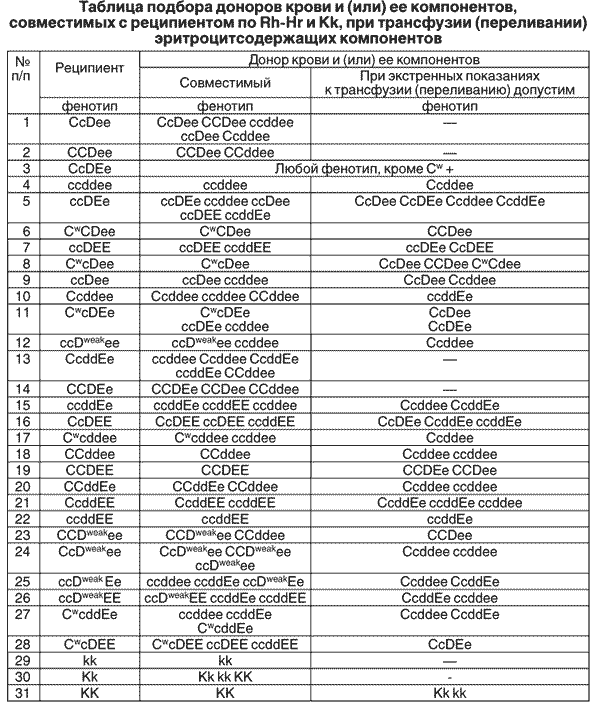 При плановой трансфузии врач, проводящий трансфузию обязан
б) перепроверить группу крови реципиента по системе АВО;
в) определить группу крови донора в контейнере по системе АВО (резус-принадлежность донора устанавливается по обозначению на контейнере);
г) провести пробу на индивидуальную совместимость крови реципиента и донора методами:
на плоскости при комнатной температуре;
одной из трех проб (непрямая реакция Кумбса или ее аналоги, реакция конглютинации с 10% желатином или реакция конглютинации с 33% полиглюкином);
д) провести биологическую пробу.
При экстренной трансфузии врач, проводящий трансфузию обязан
а) определить группу крови реципиента по системе АВО и его резус-принадлежность;
б) определить группу крови донора в контейнере по системе АВО (резус-принадлежность донора устанавливается по обозначению на контейнере);
в) провести пробу на индивидуальную совместимость крови реципиента и донора методами: 
на плоскости при комнатной температуре;
одной из трех проб (непрямая реакция Кумбса или ее аналоги, реакция конглютинации с 10% желатином или реакция конглютинации с 33% полиглюкином);
г) провести биологическую пробу.
При наличии у реципиента антиэритроцитарных антител
При наличии у реципиента антиэритроцитарных антител подбор компонентов донорской крови проводится в клинико-диагностической лаборатории. 
Если эритроцитная масса или взвесь подобраны реципиенту индивидуально в клинико-диагностической лаборатории, врач, проводящий трансфузию (переливание) донорской крови и (или) ее компонентов, перед переливанием определяет 
группу крови реципиента и донора  
проводит только одну пробу на индивидуальную совместимость на плоскости при комнатной температуре 
биологическую пробу.
Правила и методы исследований при трансфузии (переливании) свежезамороженной плазмы и тромбоцитного концентрата (тромбоцитов)
28. При переливании свежезамороженной плазмы врач, проводящий трансфузию (переливание) донорской крови и (или) ее компонентов, обязан определить группу крови реципиента по системе АВО, 
при переливании тромбоцитов - группу крови по системе АВО и резус-принадлежность реципиента.
Групповую и резус-принадлежность донора врач, проводящий трансфузию (переливание) тромбоцитов, устанавливает по маркировке на контейнере с компонентом крови, при этом пробы на индивидуальную совместимость не проводятся.
29. При переливании свежезамороженной плазмы и тромбоцитов антигены эритроцитов С, с, Е, е, Cw, К и k не учитываются.
Правила переливания консервированной донорской крови иэритроцитсодержащих компонентов
Правила переливания консервированной донорской крови и эритроцитсодержащих компонентов
Донорская кровь и эритроцитсодержащие компоненты переливаются только той группы системы АВО и той резус- и Келл-принадлежности, которая имеется у реципиента. 
При наличии медицинских показаний подбор пары "донор - реципиент" проводят с учетом антигенов С, с, Е, е, Сw , К и k.
При плановой трансфузии (переливании) консервированной крови и эритроцитсодержащих компонентов для предупреждения реакций и осложнений, а также аллоиммунизации реципиентов проводятся совместимые трансфузии с использованием эритроцитов доноров, фенотипированных по 10 антигенам (А, В, D, С, с, Е, е, Cw, К и k) для групп реципиентов – дети, имеющие антитела, женщины детородного возраста и т.д.
Правила переливания консервированной донорской крови и эритроцитсодержащих компонентов
33. По жизненным показаниям в экстренных случаях реципиентам с группой крови А(II) или В(III) при отсутствии одногруппной крови или эритроцитсодержащих компонентов могут быть перелиты резус-отрицательные эритроцитсодержащие компоненты O(I), а реципиентам AB(IV) могут быть перелиты резус-отрицательные эритроцитсодержащие компоненты В(III) независимо от резус-принадлежности реципиентов.
В экстренных случаях при невозможности определения группы крови по жизненным показаниям реципиенту переливают эритроцитсодержащие компоненты O(I) группы резус-отрицательные в количестве не более 500 мл независимо от групповой и резус-принадлежности реципиента.
При невозможности определения антигенов С, с, Е, е, Сw, К и k реципиенту переливают эритроцитсодержащие компоненты, совместимые по группе крови системы АВО и резус-антигену D.
Реакция трансплантат против хозяина
37. Для профилактики реакции "трансплантат против хозяина" у реципиентов, получающих иммуносупрессивную терапию, детей с выраженным синдромом иммунной недостаточности, новорожденных с низкой массой тела, при внутриутробных переливаниях, а также при родственном (отец, мать, родные братья и сестры) переливании компонентов донорской крови эритроцитсодержащие компоненты перед переливанием подвергаются рентгеновскому или гамма-облучению в дозе от 25 до 50 Грей (не позднее 14 дней с момента получения).
У аллоиммунизированных реципиентов (1)
а) при выявлении у реципиента экстраагглютининов анти-А1 ему переливаются эритроцитсодержащие компоненты, не содержащие антигена А1 реципиенту А2(II) переливаются эритроцитсодержащие компоненты А2(II) или O(I), реципиенту A2B(IV) - эритроцитсодержащие компоненты В(III);

б) реципиентам с выявленными антиэритроцитарными антителами или тем реципиентам, у которых антитела были обнаружены при предыдущем исследовании, переливаются эритроцитсодержащие компоненты, не содержащие антигены соответствующей специфичности
У аллоиммунизированных реципиентов (2)
в) при наличии у реципиента неспецифически реагирующих антиэритроцитарных антител (панагглютининов) или антител с неустановленной специфичностью ему переливаются индивидуально подобранные эритроцитсодержащие компоненты, не реагирующие в серологических реакциях с сывороткой реципиента;

г) для аллоиммунизированных реципиентов индивидуальный подбор крови и эритроцитсодержащих компонентов крови осуществляется в клинико-диагностической лаборатории;

д) для реципиентов, иммунизированных антигенами системы лейкоцитов (HLA), проводится подбор доноров по системе HLA.
Правила переливания плазмы
41. Переливаемая свежезамороженная плазма донора должна быть той же группы по системе АВО, что и у реципиента. Разногруппность по системе резус не учитывается. 
При переливании больших объемов свежезамороженной плазмы (более 1 л) соответствие донора и реципиента по антигену D учитывается обязательно.

42. В экстренных случаях при отсутствии одногруппной свежезамороженной плазмы допускается переливание свежезамороженной плазмы группы AB(IV) реципиенту с любой группой крови.
Правила трансфузии (переливания) донорской крови и (или) ее компонентов детям
Гемотрансфузии детям
68. В обязательном порядке у ребенка, нуждающегося в трансфузии (переливании) компонентов донорской крови и (или) ее компонентов (после первичного определения групповой и резус-принадлежности), в клинико-диагностической лаборатории проводятся:
подтверждающее определение группы крови АВО и резус-принадлежности,
фенотипирование по другим антигенам эритроцитов С, с, Е, е, Сw , К и k, а также выявление антиэритроцитарных антител.
У детей старше 4 месяцев группа крови определяется, в том числе перекрестным методом, с использованием реагентов анти-А, анти-В и стандартных эритроцитов O(I), А(II) и В(III);
Гемотрансфузии новорожденным
а) переливаются эритроцитсодержащие компоненты, обедненные лейкоцитами (эритроцитная взвесь, эритроцитная масса, отмытые эритроциты, размороженные и отмытые эритроциты);
ж) мать является нежелательным донором свежезамороженной плазмы для новорожденного, поскольку плазма матери может содержать аллоиммунные антитела против эритроцитов новорожденного, 
отец является нежелательным донором эритроцитсодержащих компонентов, поскольку против антигенов отца в крови новорожденного могут быть антитела, проникшие из кровотока матери через плаценту;
з) наиболее предпочтительным является переливание детям негативного по цитомегаловирусу эритроцитосодержащего компонента.
Подбор донорской крови и (или) ее компонентов при трансфузии (переливании) детям дочетырех месяцев жизни при гемолитической болезни новорожденных по системе АВО илиподозрении на гемолитическую болезнь новорожденных
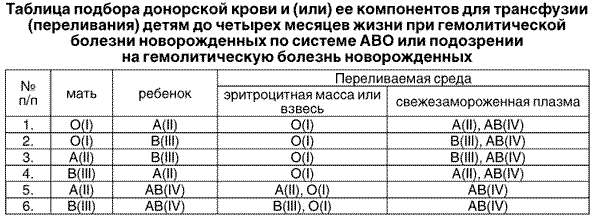 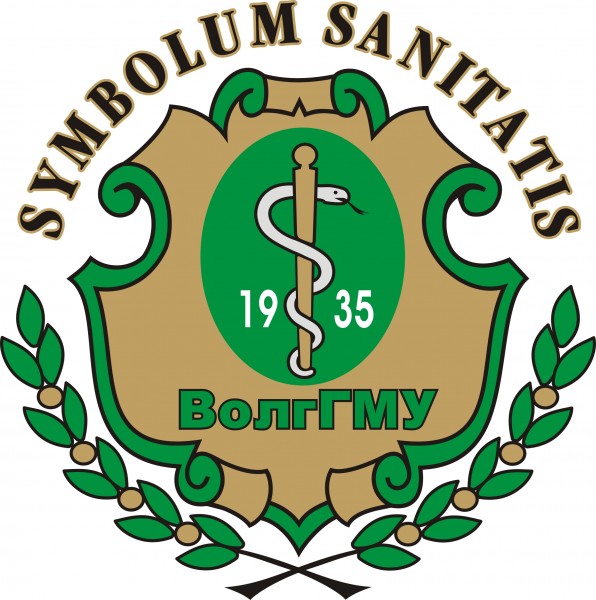 Вопросы?
[Speaker Notes: Значение витамина D
Образование витамина D 
Источники витамина D
Определение и рекомендуемые уровни витамина D
Гиповитаминоз D 
Витамин D и кальций
Абсорбция
Риск переломов
Распространенность гиповитаминоза D 
Низкая приверженность терапии]